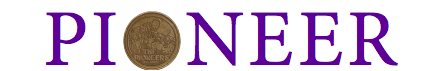 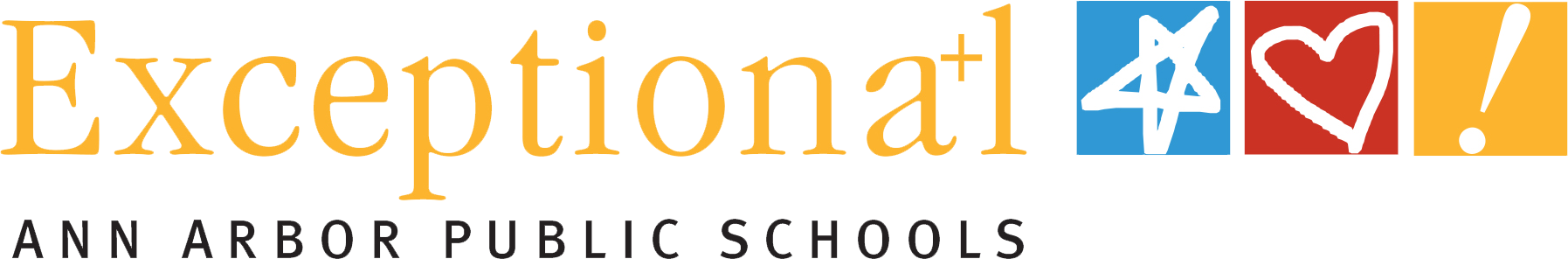 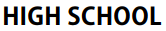 SENIOR FAMILY NIGHT 

September 23, 2020
		5:00 - 5:45
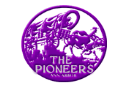 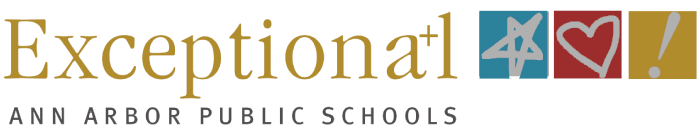 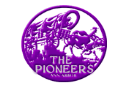 Senior Year Planning
Introductions/
Session Expectations
Objectives/
Planning for Life After High School
College Application Process
Naviance/
Letters 
of Recommendation and Transcripts
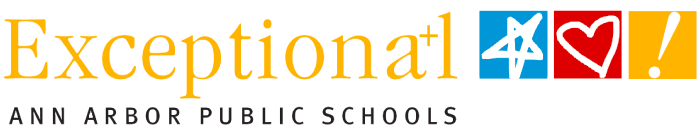 2
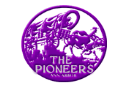 Presentation Outline
Introductions
Kevin Hudson - Senior Class Principal 
Chris Woods - Counseling Dept. Lead

Review of... 
Planning for Life After High School
College Application Process
How to have a great Senior Year
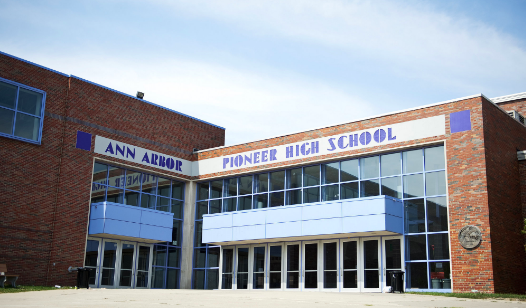 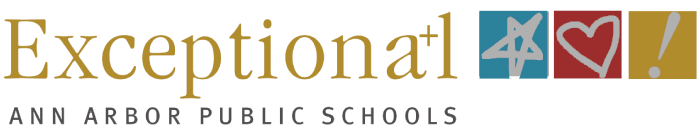 3
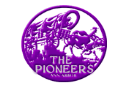 Pioneer Counseling Department 10th to 12th Grades
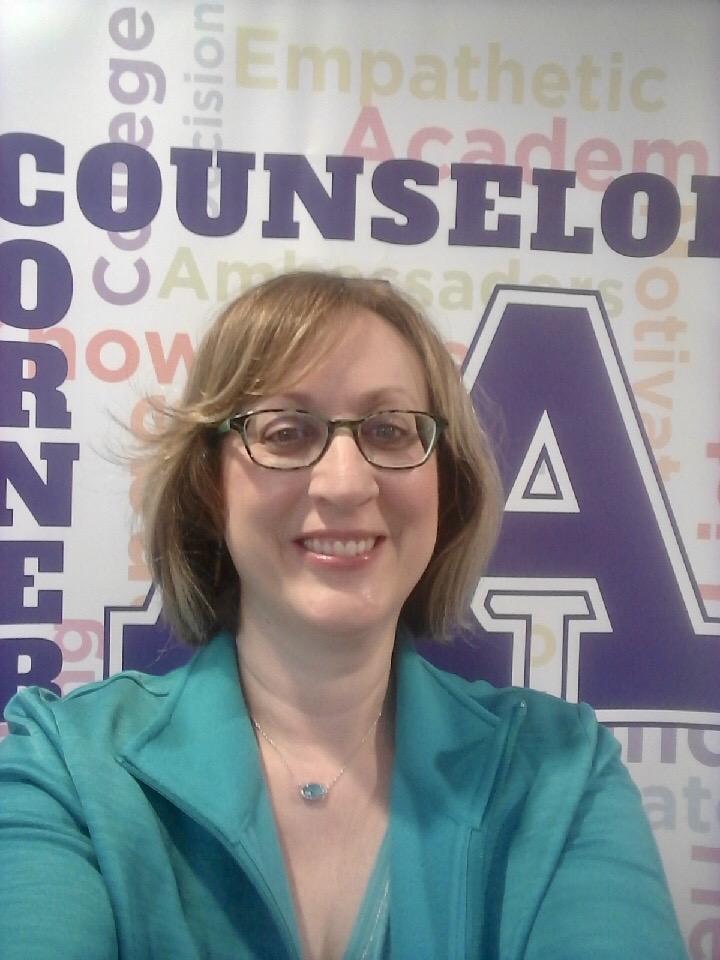 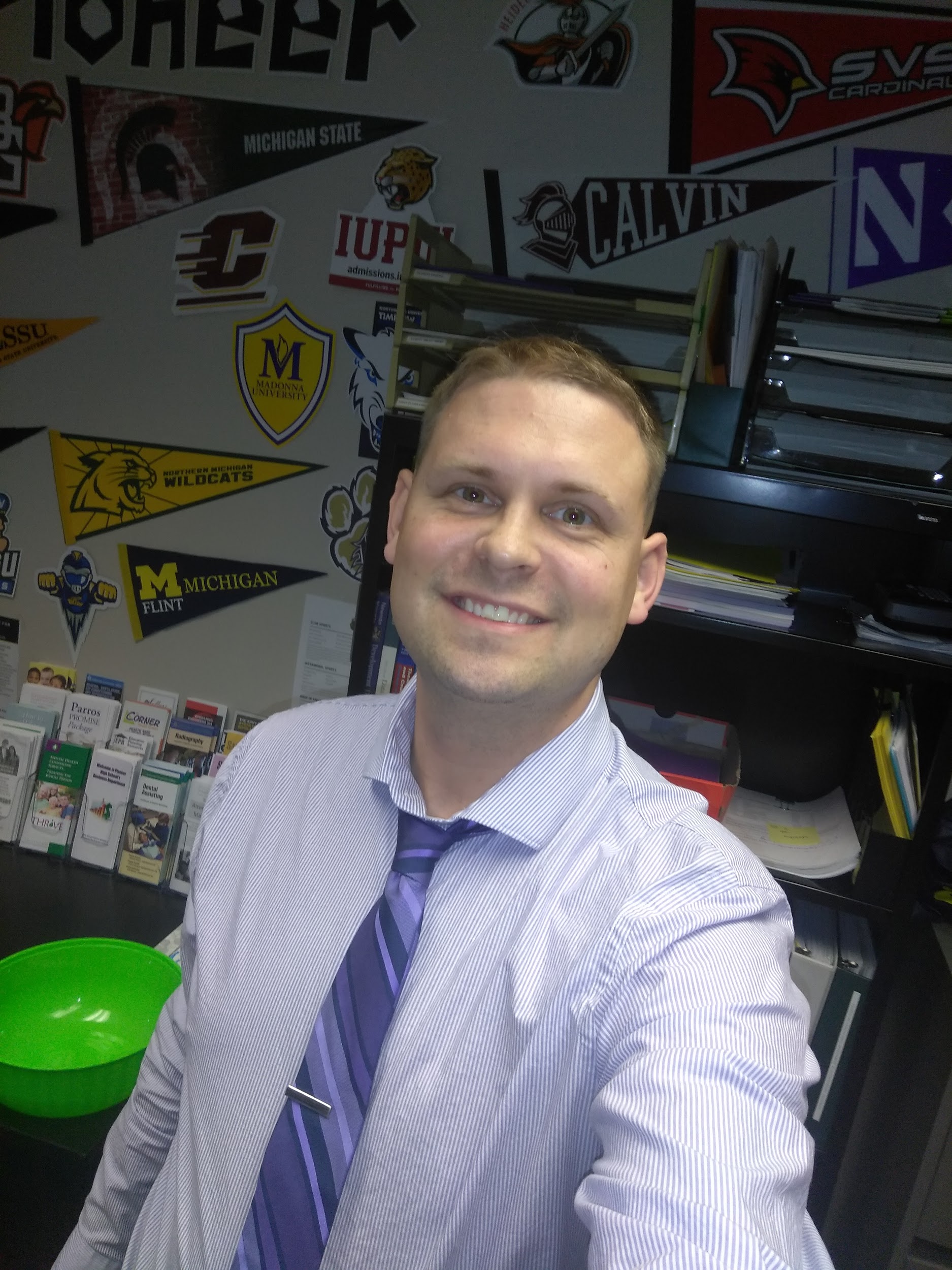 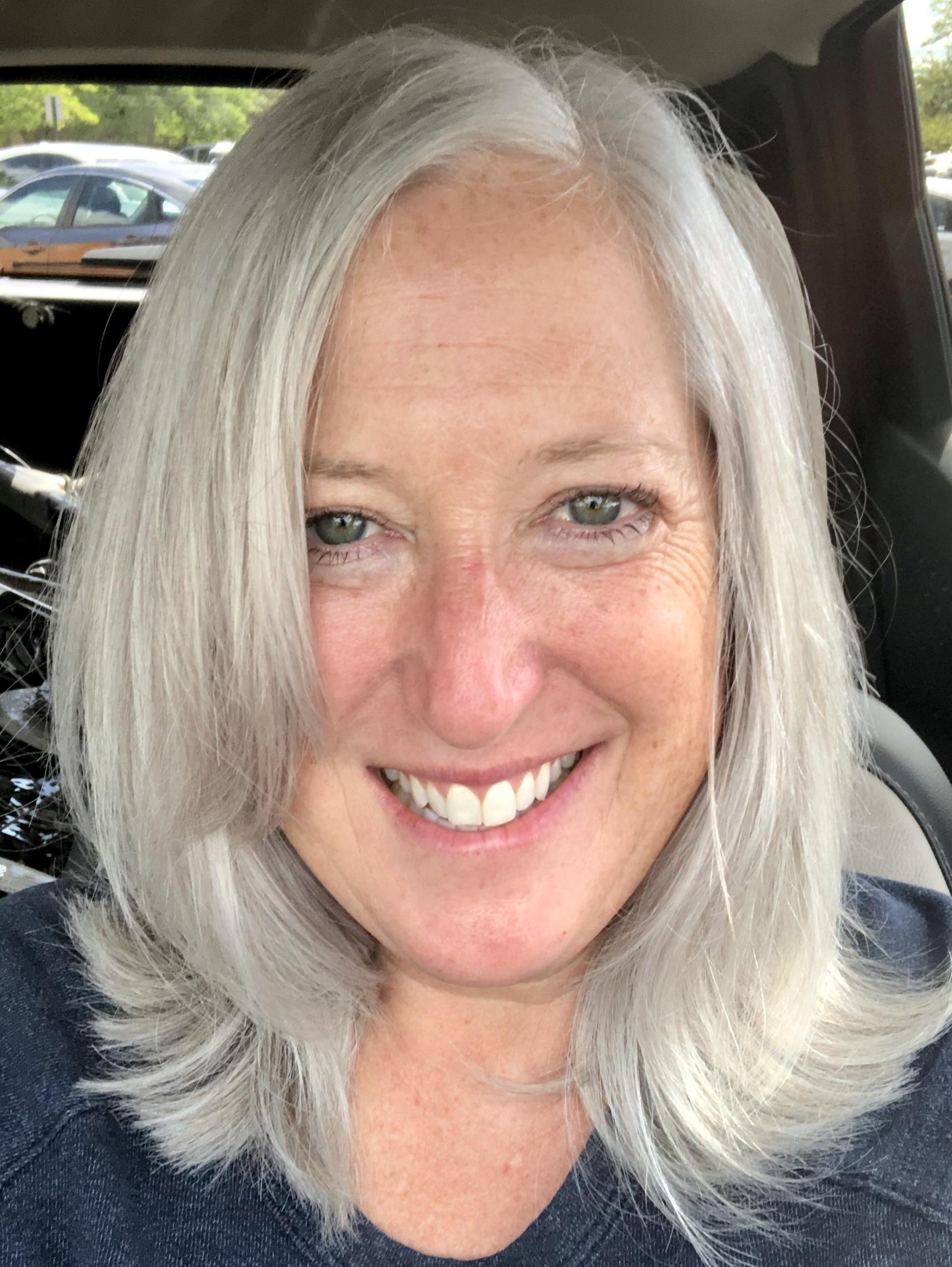 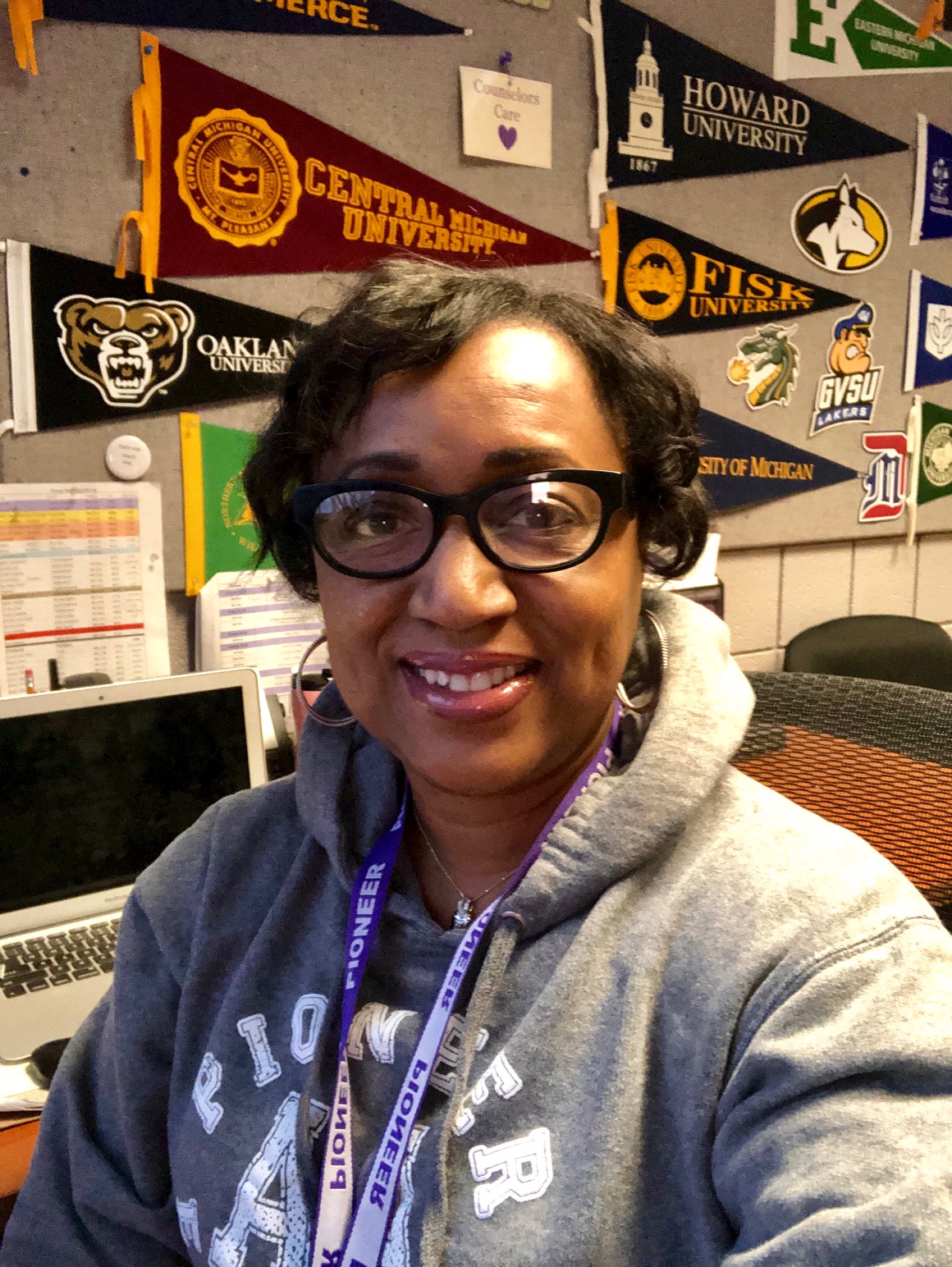 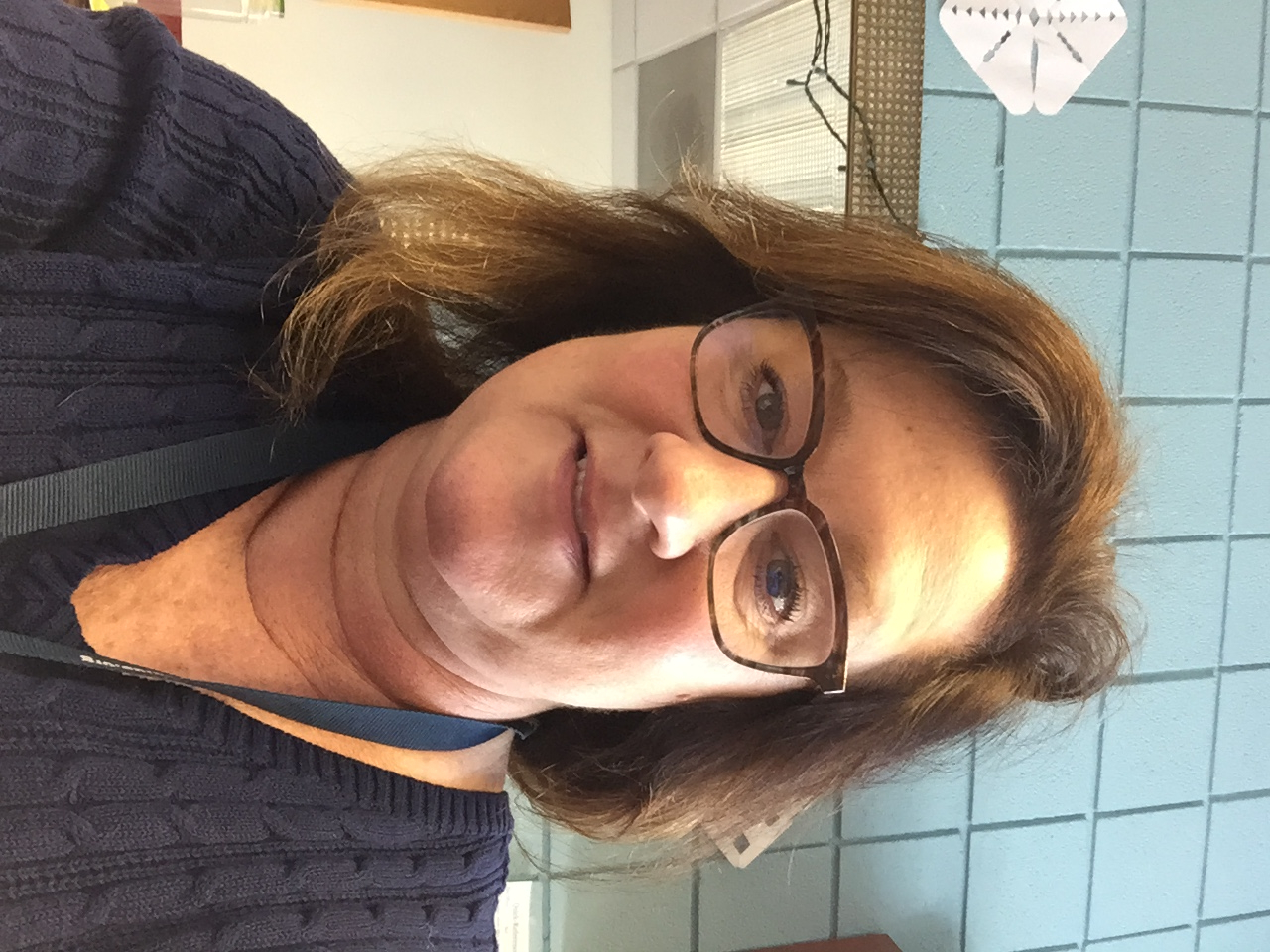 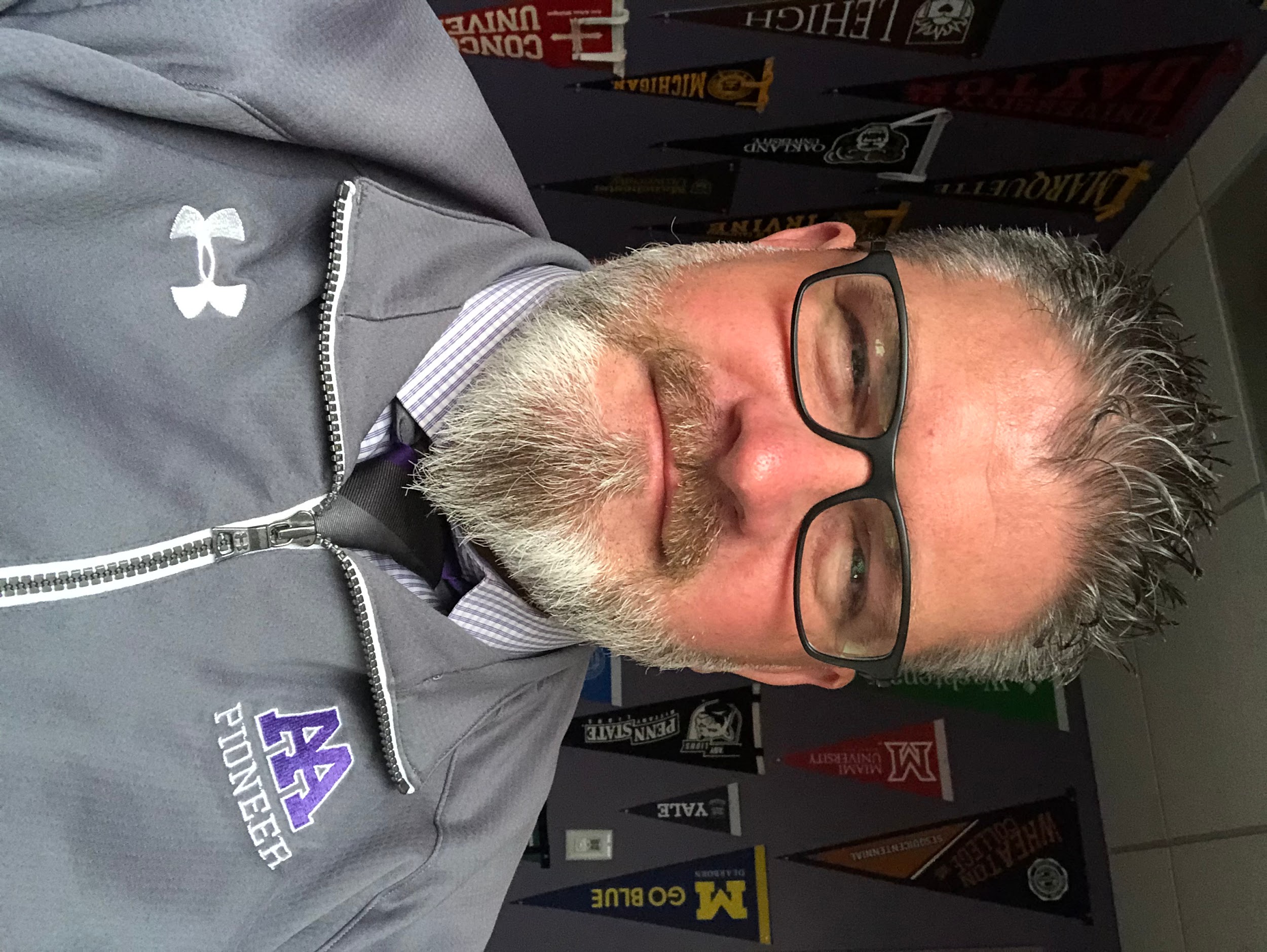 Stephanie Carter
Kevin Kilgore
Connie Akins
Chris Woods
Chris Kasper
Sara Vance
Kh to Ne
Ci to G
Ng to Sl
Sm to Z
A to CH
H to Ke
Rising Scholars
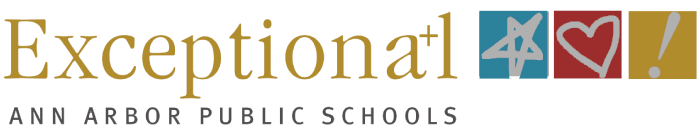 4
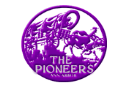 Senior Year Planning
Introductions/
Session Expectations
Objectives/
Planning for Life After High School
College Application Process
Naviance/
Letters of Recommendation and Transcripts
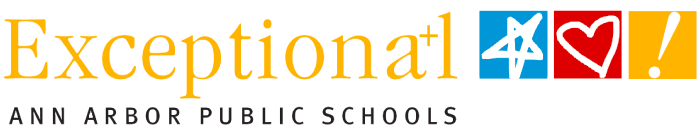 5
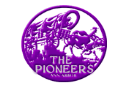 Let Your Student Drive the Process
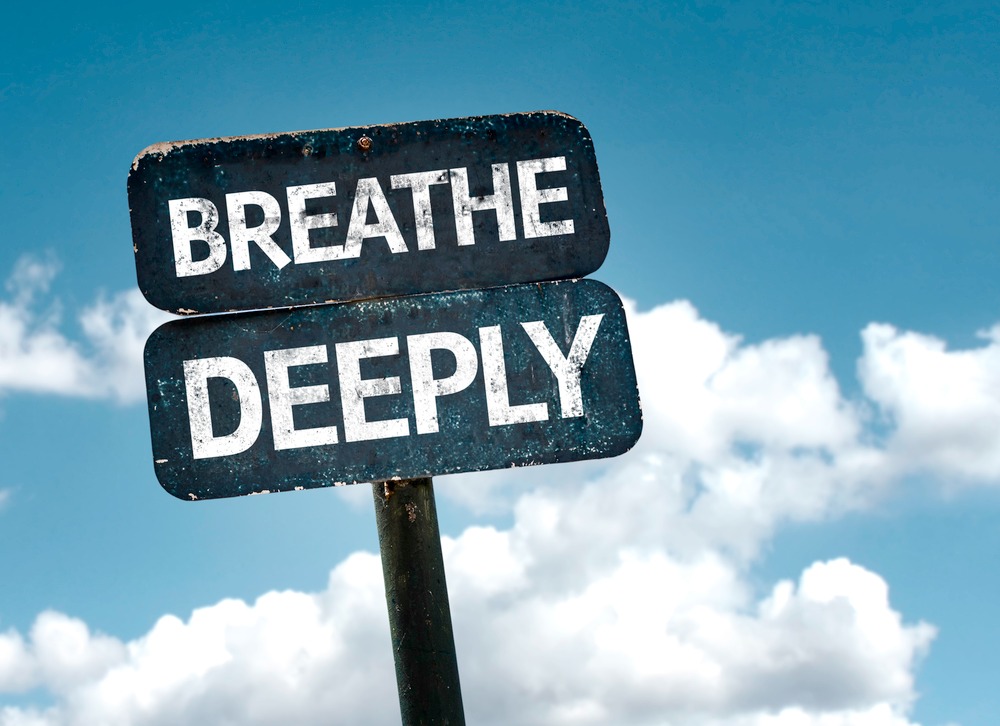 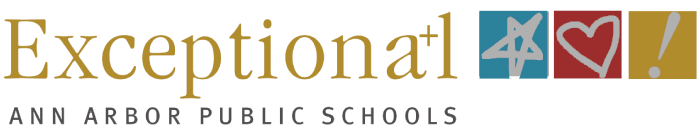 6
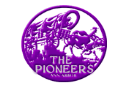 Options For Life After High School
Four Year College/ University
Two Year College
Gap Year
Military
Trades
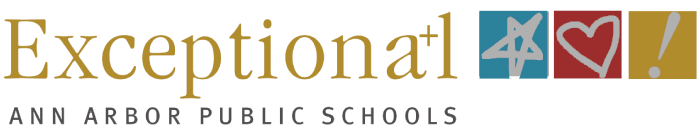 7
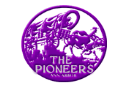 Virtual College Visits
Counseling / Virtual College Visits
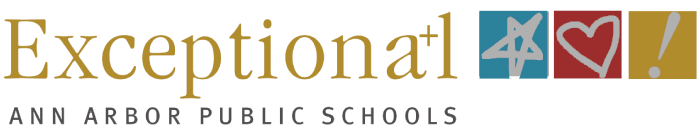 8
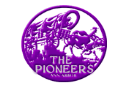 Academics and Behavior - It Still Matters Senior Year!
Maintain rigor in academic schedule.
Avoid dropping classes.
Make sure your Division 1 or Division 2 athlete is registered with the NCAA.
A final transcript will be sent at the end of senior year to the college of choice.
Attendance and punctuality to classes still remains important.
Make good choices through the school year.
COLLEGES CAN RESCIND A STUDENT’S ADMISSION
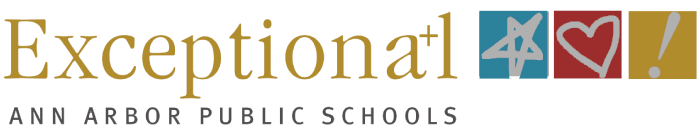 9
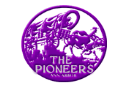 Senior Year Planning
Introductions/
Session Expectations
Objectives/
Planning for Life After High School
College Application Process
Naviance/
Letters of Recommendation and Transcripts
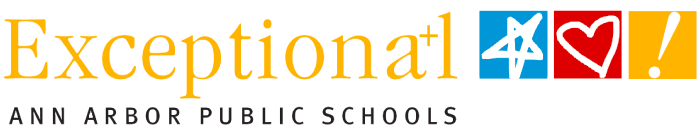 10
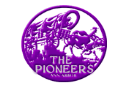 Types of Application/ Decision Deadlines
Applications direct to the institution
Common Application
Coalition Application
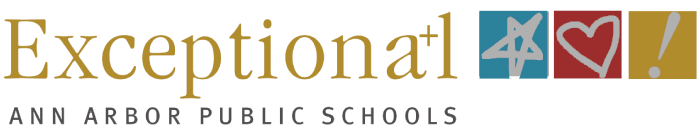 11
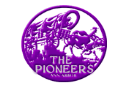 Decision Types and Deadlines
Early Action 
Non Binding
Will have a decision by a certain date

Early Decision
Binding - if admitted must attend

Regular Decision

Rolling Decision
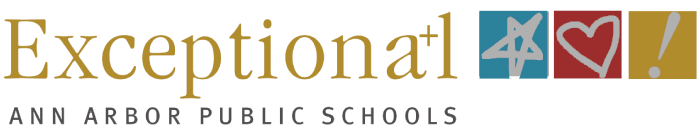 12
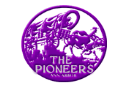 Accepted/ Deferred/ Waitlisted/ Denied
Accepted
Congrats! You’ve been offered admission to the college!

Deferred
It’s not a “No”, it’s a “Maybe”
College generally wants more information such as 1st semester grades

Waitlisted
College is done reviewing your application and does not require more information. You are granted admission if a spot becomes available

Denied
You didn’t get in AND it’s not the end of the world
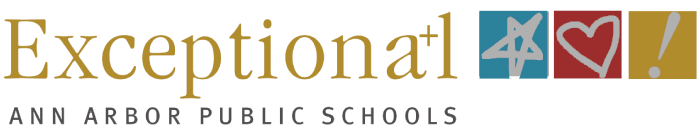 13
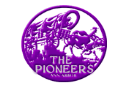 Sending Test Scores
SAT - CollegeBoard.org
ACT - ACTStudent.org
Notes on Sending Test Scores:
Historically colleges have required test scores to be sent directly from the testing agency. 
Recently some colleges have allowed students to self report test scores. 
Test scores are not included on AAPS transcripts.
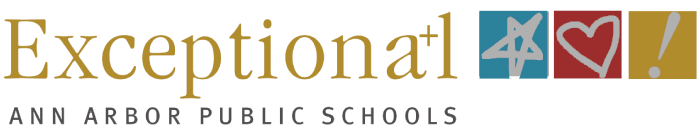 14
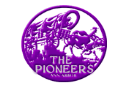 Test-Optional Means Test-Optional!
Test-Optional Means Test-Optional
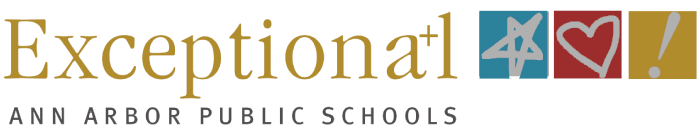 15
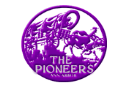 Should I take the SAT or ACT if the school I’m applying to says it’s optional?

If I don’t send SAT or ACT scores will it hurt my application?
If the college does not require the test, then generally NO, it will not hurt your application. But know that without test scores other parts of your application such as gpa, essay, awards, achievements, extracurriculars and recommendations, will become more important.

Many colleges, including test optional schools, will use SAT or ACT scores to award merit scholarships for incoming students. If you do well on the test, your scores could benefit your financial aid
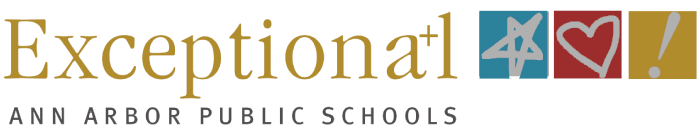 16
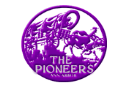 Senior Year Planning
Introductions/
Session Expectations
Objectives/
Planning for Life After High School
College Application Process
Naviance/
Letters of Recommendation and Transcripts
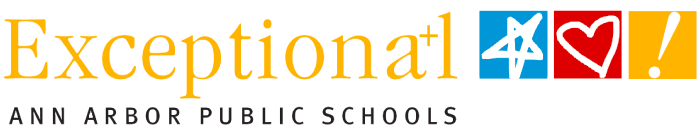 17
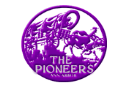 Naviance
Assists in career and college exploration
Used to securely request and send transcripts and letters of recommendations
Student can track when colleges receive transcripts and recommendations
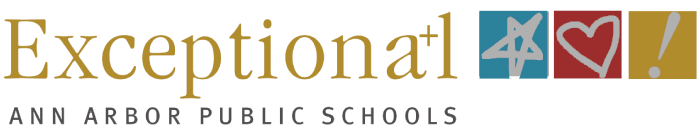 18
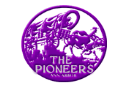 Matching Common App and Naviance
https://www.screencast.com/t/gxEQkElyo1


 https://www.screencast.com/t/Eibj9gqU
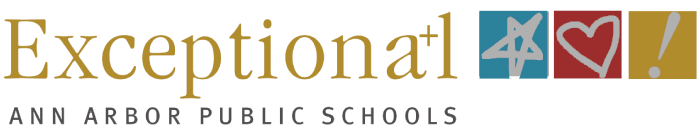 19
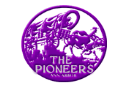 Transcripts and School Profile
AAPS Transcripts for all students enrolled in high school during the 2019/2020 school year have the following note
COVID-19 note: For S2/T3 of SY19-20 only credit/no credit marks were used. 
The Pioneer School Profile also has a statement regarding the impact of the COVID-19 pandemic on AAPS students’ grades, credits and extracurricular activities
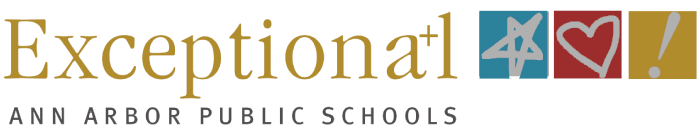 20
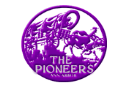 Questions
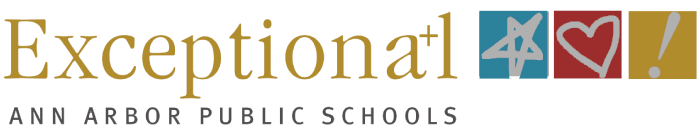 21